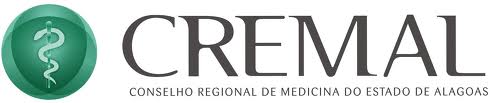 Diagnóstico e Tratamento da Esquistossomose
Prof. Dr. Fernando de Araújo Pedrosa
Joaquim Gomes/AL 08/05/2025
Validação de um Critério Diagnóstico
Sensibilidade: é a capacidade do teste de dar positivo no paciente com a doença;

Especificidade: é a capacidade do teste de dar negativo no paciente sem a doença.
A Tabela 2 x 2
Cálculo de validação
Sensibilidade = a/a + b 

Especificidade = d/c + d
Declaração de conflito de Interesse
Informo não possuir nenhum conflito de interesse relacionado com a presente palestra
Diagnóstico Parasitológico da Esquistossomose
Método de Hoffann, Pons, Janer (HPJ) ou Lutz
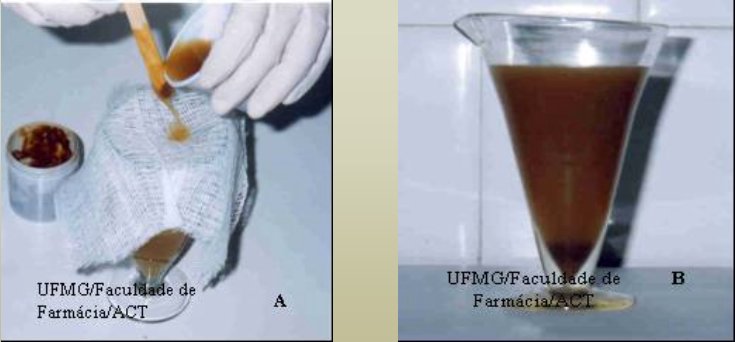 Ovo do Schistosoma mansoni
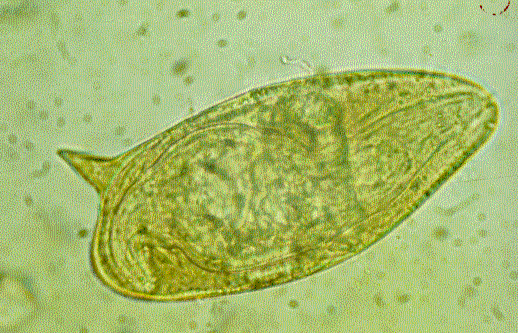 Método de Kato-Katz
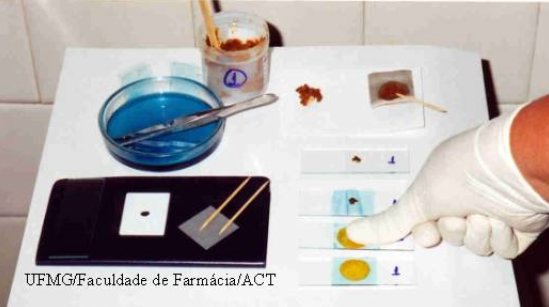 Eclosão do Miracídio
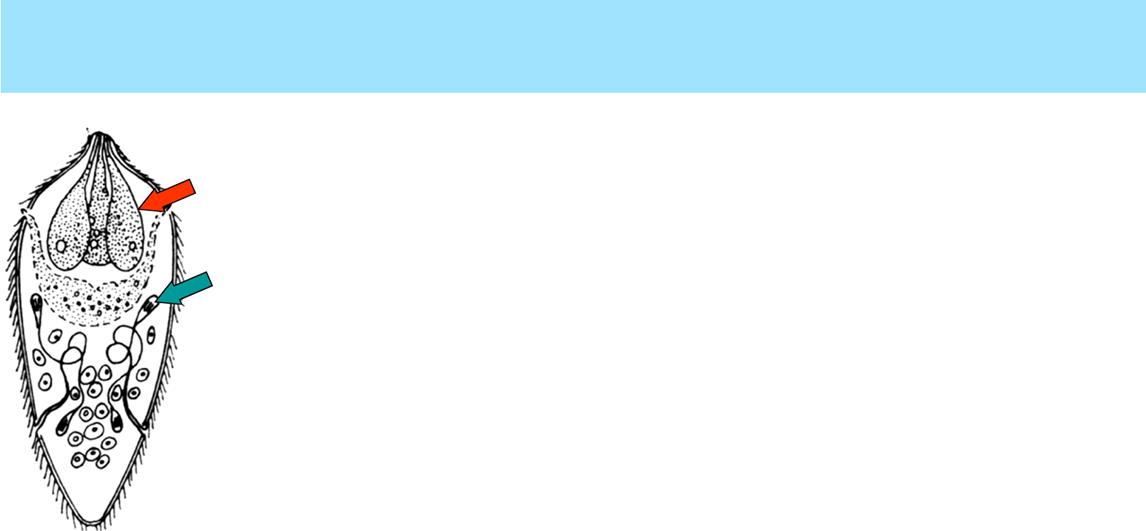 Biopsia retal
Diagnóstico para critério de cura
Em situação de fibrose retal
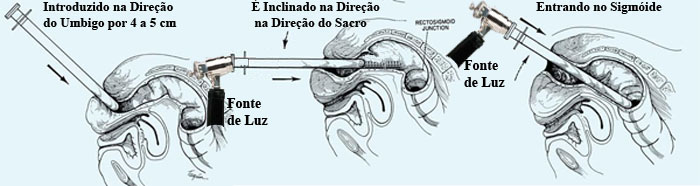 Exame de Imagem
Ultrassonografia
Ultrassonografia
Verificar a presença de esteatose hepática
Verificar a presença de fibrose periportal
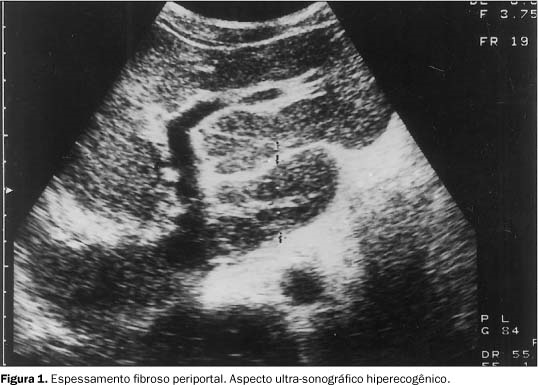 Endoscopia Digestiva
Identificar a presença de varizes de esôfago
Esclerose das varizes
Tamponamento de varizes com sangramento
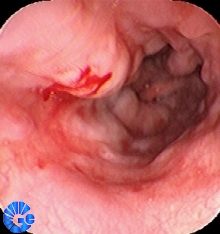 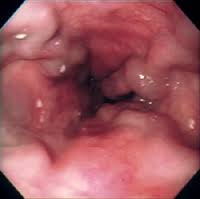 Diagnóstico Sorológico da Esquistossomose
Exame Sorológico
O Projeto Queixadinha: a morbidade e o controle da esquistossomose em área endêmica no nordeste de Minas Gerais, Brasil
JR Lambertucci, R Gerspacher-Lara… - Revista da Sociedade …, 1996 - SciELO Brasil
... Sorologia para KLH ... DISCUSSÃO Aspectos clínicos, parasitolój>icos, ultra- sonográficos esorologicos. ... A presença de títulos elevados de anticorpos anti- KLH tem sido considerada útilpara o diagnóstico sorológico da esquistossomose em sua fase aguda3. ...
Exame Sorológico
Utilização de método sorológico como ferramenta diagnóstica para implementação da vigilância e controle da esquistossomose no Município de Holambra, …
C Gargioni, RM Silva, CM Thomé… - Cad Saude …, 2008 - researchgate.net
... em que a presença de anticorpos IgM é considerada marcador soro- lógico de fase aguda ... Assim,recomenda-se o tratamento dos indivíduos positivos no teste sorológico apenas após ...ELISA-IgM para diagnóstico da esquistossomose mansoni em área de baixa endemicidade. ...
Exame Sorológico
Estudo de anticorpos IgM para vigilância epidemiológica da esquistossomose mansoni em área de baixa endemicidade
HY Kanamura, LCS Dias, CM Glasser… - Rev. Inst. Adolfo …, 2001 - pesquisa.bvsalud.org
... O controle da esquistossomose no Estado de Säo Paulo iniciou-se ao final da década de ... Como objetivo de buscar-se método diagnóstico mais sensível para fins epidemiológicos em áreas ...onde o exame de fezes se mostra pouco eficiente, uma técnica sorológica foi avaliada ...
Exame Sorológico
IgM-ELISA for diagnosis of schistosomiasis mansoni in low endemic areas
EJ Oliveira, HY Kanamura, LCS Dias… - Cadernos de saude …, 2003 - SciELO Brasil
... IgM constitui-se em um método potencialmente útil para fins diagnósticos da esquistossomose ...de ELISA-IgM tenha fornecido bons resultados quando aplicado para diagnóstico daesquistossomose ... com ovos de S. mansoni nas fezes, 11 foram submetidos à sorologia, oito dos ...
Resumo Um método imunoenzimático para detecção de anticorpos IgM (ELISA-IgM) contra uma fração do extrato total de vermes de Schistosoma mansoni, solúvel em ácido tricloro acético (fração TCA-solúvel) foi avaliado para fins epidemiológicos, em área de baixa endemicidade para esquistossomose. Amostras de sangue em papel de filtro, coletadas de uma população residente no município de Pedro de Toledo, Estado de São Paulo, foram submetidas ao ELISA-IgM e os resultados, analisados comparativamente aos obtidos pela RIFI-IgM e pelo exame parasitológico de fezes Kato-Katz. Obteve-se 36,8% de positividade pelo ELISA-IgM, 33,5% pela RIFI-IgM e 1,6% pelo Kato-Katz, que indicou uma média geométrica de 40,9 ovos por grama de fezes (opg). A concordância de resultados, quase perfeita (índice Kappa de 0,89), observada entre os dois métodos sorológicos, indica um bom desempenho diagnóstico do teste em avaliação. O ELISA-IgM constitui-se em um método potencialmente útil para fins diagnósticos da esquistossomose, em indivíduos com baixa carga parasitária.
Exame Sorológico
Avaliação de Abordagens Sorológicas Para Discriminação das Formas Agudas e  Crônicas da  Esquistossomose Mansônica Humana.

Lílian Christina Nóbrega Holsbach Beck

Dissertação apresentada ao Programa de Pós-Graduação do Centro de Pesquisas Aggeu Magalhães da Fundação Oswaldo Cruz como requisito parcial para a obtenção do Título de Mestre em Ciências.
Valor do Exame Sorológico em Esquistossomose
ELISA ou RIFI – IgM
Não serve como diagnóstico em área endêmica.
Tem utilidade:
Para fase aguda
Em área de baixa endemicidade
Como indicador epidemiológico
Em indivíduos com baixa carga parasitária
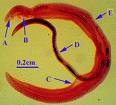 Esquistosomose
Tetrahidroquinoleínas
	Oxamniquine
	adultos 15 mg/kg, dose única
	crianças 20 mg/kg.
Pirazino-isoquinoleina
	Praziquantel
	50 a 60 mg/kg dose única
Oxamniquine
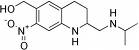 Pertence a classe das tetraidroquinoleinas
Atua no aparelho reprodutor da fêmea
Administração oral
Metabolização hepática em 6-carboxi-oxamniquina
Eliminação renal
Efeitos adversos: náuseas, vômitos, tonturas, lassidão, sonolência, febre, dor abdominal, cefaleia; em crianças: excitabilidade, agressividade, obnubilação; convulsão em epiléticos.
Apresentação: caps. 250 mg, xarope 50 mg/ml em 12 ml
Preço: 6 comp. R$ 44,57;
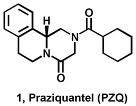 Praziquantel
Atua provocando uma alteração no fluxo de ions de cálcio nas células do parasito gerando uma contração muscular espástica.
Administração oral
Metabolização hepática
Eliminação renal
Efeitos adversos: tonturas, lassidão, dor e desconforto abdominal, cefaleia, sonolência, náuseas, vômitos, diarreia. Queixas mais acentuadas em insuficiência hepática.
Apresentação: comp 150mg, 500 mg e 600 mg.
Preço: 150 mg caixa c/12 comp. R$ 35,96
Rio Largo/AL
Obrigado!